Applied Learning Chinese (for non-Chinese speaking students)(ApL(C))
[For use by teachers to introduce ApL(C) to students and parents. Please feel free to make appropriate changes to suit your school’s needs.]
Background Information
introduced in the senior secondary curriculum, starting from the 2014/15 school year 
provide an additional channel exclusively for non-Chinese speaking (NCS) students meeting the specified circumstances# to obtain an alternative Chinese language qualification to prepare them for further studies and career pursuits
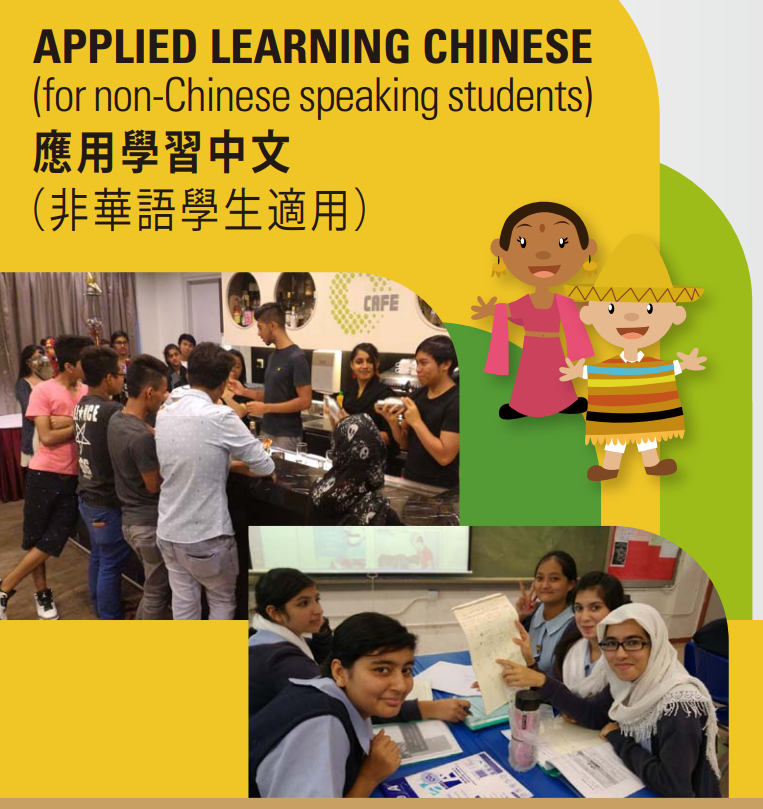 # Students who have learned Chinese Language for less than six years while receiving primary and secondary education; or students who have learned Chinese Language for six years or more in schools, but have been taught an adapted and simpler Chinese Language curriculum not normally applicable to the majority of students in local schools.
2
Course Design
is designed from the perspective of second language learners
enables students to learn Chinese through different modes of activities in a simulated applied learning context
the duration of each ApL(C) course is 270 contact hours, spanning Secondary 4 to Secondary 6
3
Learning Outcomes
Upon course completion, students should be able to:

cope with the demands of communication in daily life and work contexts, comprehend the messages in others’ speeches, use appropriate tone and register in daily communication in Cantonese;

read practical texts and information in daily life and work contexts;

use appropriate words and sentences to complete practical writing tasks; and

develop self-understanding for further studies and career development in the related field.
4
Lesson Time
Note: QF - Qualifications Framework
5
Key Learning Points
In the language learning process, students apply reading, writing, listening and speaking skills in an integrative way and learn the target language in different contexts, which prepares them for application for further studies and in the workplace.
6
Key Learning Points (Cont’d)
Oral Communication (Cantonese) - recognising Cantonese sounds and pronunciation, vocabulary and grammar used in Hong Kong; understanding colloquial expressions and common phrases; and developing oral communication and social skills for daily tasks at work, e.g. handling enquiries, giving an introduction, a short presentation, a briefing, a report and conducting an interview
Reading - recognising words and expressions commonly used in practical texts; reading printed and electronic materials for practical purposes; reading continuous texts and non-continuous texts, including narrative, descriptive and expository texts, e.g. briefs, guidelines and rules; tables, forms and working procedures; and using tools and reference materials, such as explanations in dictionaries, to facilitate reading
7
Key Learning Points (Cont’d)
Writing - recognising words, expressions and sentence structures commonly used in practical texts; writing basic practical texts such as forms, messages, emails, notices, records and briefs; and using tools and reference materials to facilitate writing
8
Course Information (2023-25 Cohort; 2025 HKDSE)
For more details, please visit www.edb.gov.hk/en/aplc
9
Course Information (2023-25 Cohort; 2025 HKDSE) (Cont’d)
Learning and Teaching
Applied Learning Chinese (for non-Chinese speaking students) is designed from the perspective of second language learners with applied learning context related to professional and vocational fields for students to learn Chinese through different modes of activities:
    e.g. daily oral communication, role play, group discussion,    visit, and practical reading and writing for language learning
10
Course Information (2023-25 Cohort; 2025 HKDSE) (Cont’d)
Curriculum Pillars of Applied Learning in Context
Applied Learning Chinese (for non-Chinese speaking students) develops students’ career-related competencies, foundation skills (communication skills), thinking skills and people skills as well as to nurture their positive values and attitudes as in Applied Learning curriculum pillars through application and practice.
11
Course Application
Teachers will provide guidance and support according to your language ability, interests and aspirations if you consider applying for ApL(C).
NCS students who have basic language competency* to learn Chinese language through different modes of activities in a simulated applied learning context.  
Course application will be made through schools with subsequent application arrangement by course providers.
* Note:
- At the point of entry for the study of ApL(C) courses, NCS students are expected to have achieved most of the learning outcomes of the “Chinese Language Curriculum Second Language Learning Framework ” (Learning Framework) at level 4 or above. 
- Upon completion of ApL(C) courses, NCS students are expected to have achieved the relevant learning outcomes of the “Learning Framework” at level 6 or above. - Details of the “Learning Framework” are available (in Chinese only) at the following website:
   www.edb.gov.hk/tc/curriculum-development/kla/chi-edu/second-lang.html
12
Recognition
Hong Kong Diploma of Secondary Education (HKDSE) Qualification
The results of ApL(C) are reported as “Attained” and “Attained with Distinction” in the HKDSE. 

Qualifications Framework (QF)
In addition to the HKDSE qualification, ApL(C) is also pegged at QF Level 1 to Level 3. Students will obtain the respective QF certificate(s) issued by the course providers upon meeting the assessment and attendance requirements of different QF levels of the courses.
13
Recognition (Cont’d)
For further studies
ApL(C) provides NCS students with an additional channel to obtain an alternative Chinese Language qualification. For the purpose of admission to post-secondary education programmes, ApL(C) is in general accepted as an alternative Chinese Language qualification, but it is not considered an elective subject. Currently, University Grants Committee-funded universities and most post-secondary institutions accept ApL(C) as an alternative qualification in Chinese Language for the admission of NCS students with “Attained” as the minimum grade required.

For work
The Civil Service Bureau (CSB) accepts “Attained” and “Attained with Distinction” in ApL(C) as meeting the Chinese language proficiency requirements of relevant civil service ranks. Details are available on the website of CSB (https://www.csb.gov.hk/english/admin/appoint/35.html).
14
Resources to help you make informed choice
ApL(C) Information Leaflet
A comprehensive overview of ApL(C), available in different languages at https://www.edb.gov.hk/en/curriculum-development/cross-kla-studies/applied-learning/ref-and-resources/aplc_leaflet.html  
    Chinese & English, Bahasa Indonesia, Hindi, Nepali, Tagalog, Thai,     Urdu, Punjabi (Indian)
ApL(C) Course Information 
Course information (including course synopses, key elements in learning and teaching) of the three ApL(C) courses at https://www.edb.gov.hk/en/curriculum-development/cross-kla-studies/applied-learning/applied-learning-chinese/index.html
15
[Speaker Notes: Shorten link: www.edb.gov.hk/aplc/leaflet

https://www.edb.gov.hk/attachment/en/curriculum-development/cross-kla-studies/applied-learning/ref-and-resources/information-leaflet/ApL(C)%20Promotion%20Leaflet_HK.pdf
Shorten link: www.edb.gov.hk/aplc/course_information

https://www.edb.gov.hk/en/curriculum-development/cross-kla-studies/applied-learning/applied-learning-chinese/course-information/2021-2023/index.html]
THANK YOU!
16